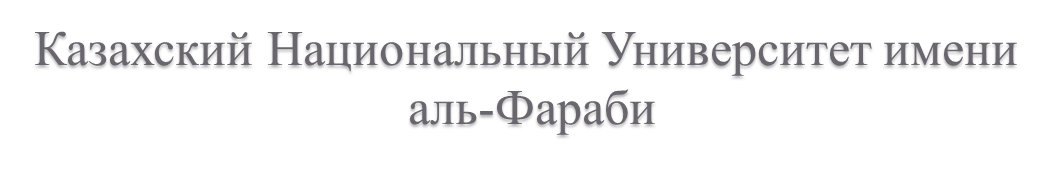 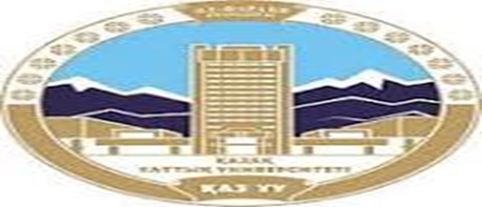 Кафедра: «ФИНАНСЫ И УЧЕТ»Дисциплина: «Финансовый менеджмент (продвинутый курс)»Преподаватель: д.э.н., доцент Сагиева Римма Калымбековна
Тема 11. Эффект операционного рычага. Управление текущими затратами фирмы.
Вопросы:

Классификация затрат на производство  и реализацию  продукции. Себестоимость
Доходы  корпорации. Механизм формирования прибыли.
Операционный рычаг. Рентабельность. 

Цель лекции: 
ознакомить слушателей со структурой расходов и доходов корпорации при формировании прибыли.

Результаты: 
умение классифицировать затраты на производство  и реализацию  продукции, образующих себестоимость с дальнейшим формированием, распределением доходов  корпорации, оценкой рентабельности.
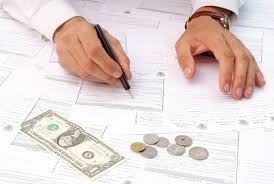 Затраты
Расходы
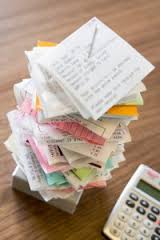 Прямые материальные затраты
НЗП
Прямые затраты труда
Расходы на пр-во проданной продукции
Готовая продукция
Производственные накладные затраты
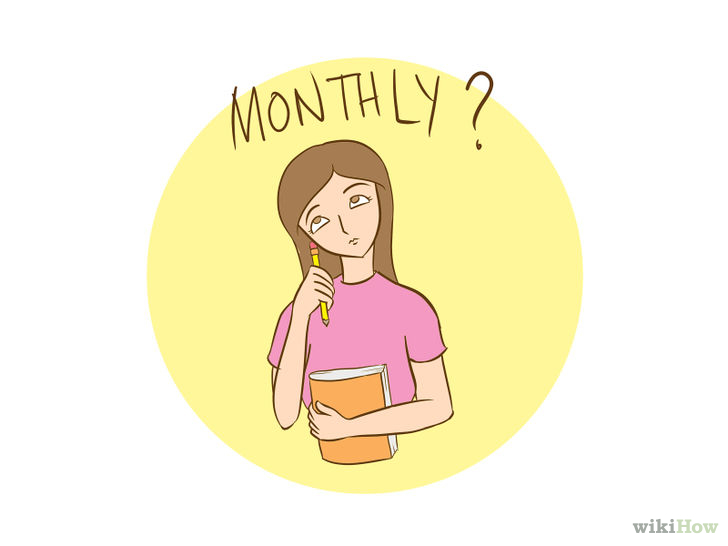 Коммерческие затраты
Расходы периода
Управленческие затраты
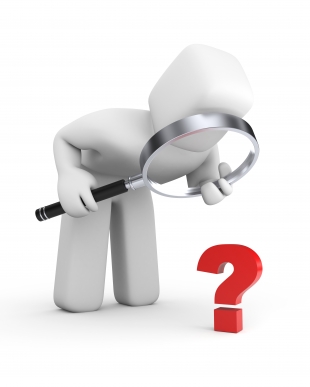 Классификация затрат
По экономическим элементам затрат
По структуре расходов в общем объеме затрат на производство
По калькуляционным статьям
По характеру участия затрат в создании продукции
По способу отнесения затрат на себестоимость продукции
По зависимости затрат от объема производства
По степени детализации затрат
По времени отнесения затрат на себестоимость продукции
материальные
оплата труда
отчисления во ФСС
амортизация
прочие
материалоемкие
фондоемкие
энергоемкие
трудоемкие
13 статей калькуляционных затрат в соответствии с типовой номенклатурой
основные
накладные
прямые
косвенные
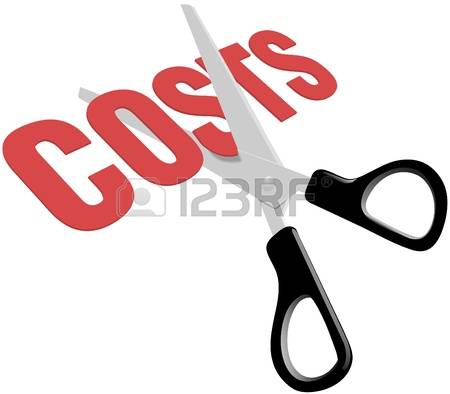 постоянные
переменные
смешанные
одноэлементные
комплексные
текущего периода
будущих периодов
[Speaker Notes: По способу отнесения затрат на себестоимость продукции:
1) прямые расходы – связаны с изготовлением продукции и по установленным нормам относятся к себестоимости (сырье, материалы, топливо, энергия);
2) косвенные расходы – обусловлены изготовлением различных видов продукции и включаются в себестоимость пропорционально (расходы на содержание и эксплуатацию оборудования, общепроизводственные и общехозяйственные).
По функциональной роли в формировании себестоимости:
1) основные расходы непосредственно связаны с технологическим процессом изготовления изделий – расходы на сырье, основные материалы, топливо и энергию, основная заработная плата;
2) к накладным расходам относятся затраты, связанные с созданием необходимых условий для функционирования производства, с его организацией, управлением, обслуживанием, – общепроизводственные, общехозяйственные, внепроизводственные расходы.
По степени зависимости от изменения объема производства:
1) пропорциональные (условно-переменные) – это затраты, сумма которых зависит непосредственно от объема производства (зарплата основных рабочих, сырье, материалы);
2) непропорциональные (условно-постоянные) – это затраты, абсолютная величина которых при изменении объема производства не меняется или меняется незначительно (амортизация зданий, отопление, освещение помещений, зарплата администрации).
По степени однородности затрат:
1) элементные – расходы, которые нельзя расчленить на составные части (затраты на сырье, основные материалы, амортизация основных фондов);
2) комплексные – состоящие из нескольких однородных затрат (расходы на содержание и эксплуатацию оборудования, общепроизводственные, общехозяйственные расходы).
По удельному весу в себестоимости – материалоемкая, энергоемкая, фондоемкая и трудоемкая продукция.]
Себестоимость продукции (работ, услуг)
Стоимостная оценка текущих затрат материальных, трудовых, а также денежных ресурсов на производство и реализацию продукции (работ, услуг)
В зависимости от оперативного формирования
плановая
фактическая
В зависимости от полноты включенных расходов
Себе-
стоимость
полная
производственная
цеховая
В зависимости от количества произведенной продукции
единицы продукции
объема производства
В зависимости от степени готовности продукции
валовой продукции
товарной продукции
[Speaker Notes: Себестоимость продукции — это совокупность затрат предприятия на производство и реализацию продукции.]
Механизм формирования прибыли
Выручка
себестоимость
Коммерческие и
управленческие расходы
Валовая прибыль
Прибыль (+/-) от продаж 
(Операционная прибыль)
Опрерационные и
 внереализационые
 доходы и расходы
Прибыль до налогообложения
Налог на прибыль
Прибыль после налогообложения
(Чистая прибыль)
Дивиденды
Реинвестированная 
прибыль (нераспределенная )
Связь отчетов
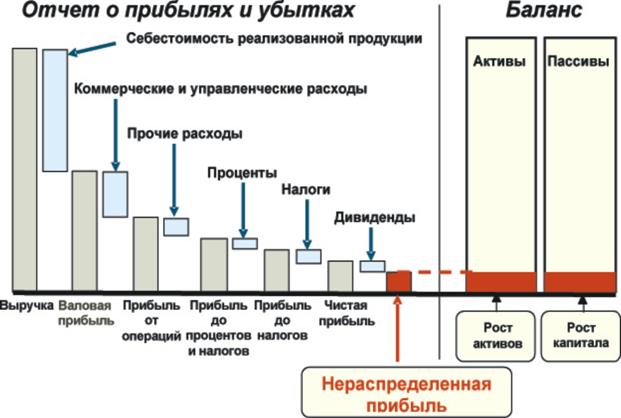 Отчёт о движении денежных средства
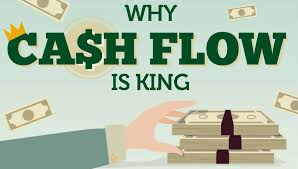 «Притоки»
«Оттоки»
ОСНОВНАЯ
ДЕЯТЕЛЬНОСТЬ
Продажа 
товаров и услуг
Проценты по 
кредитам
Налоги
Прочие 
поступления
Выплата из прибыли
ИНВЕСТИЦИОННАЯ
ДЕЯТЕЛЬНОСТЬ
Приобретение
долгосрочных активов
Продажа 
долгосрочных 
активов
Капитальное 
строительство
Продажа акций
Выплата кредитов
ФИНАНСОВАЯ 
ДЕЯТЕЛЬНОСТЬ
Получение 
кредитов
Дивиденды
[Speaker Notes: Различают денежные потоки:
от основной деятельности (операционной): движение денежных средств в процессе производства и реализации основной продукции
от инвестиционной деятельности: доходы и расходы от инвестирования средств и реализация внеоборотных средств
от финансовой деятельности: получение и выплата кредитов, выпуск акций и т.д.]
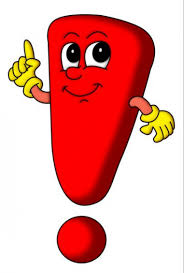 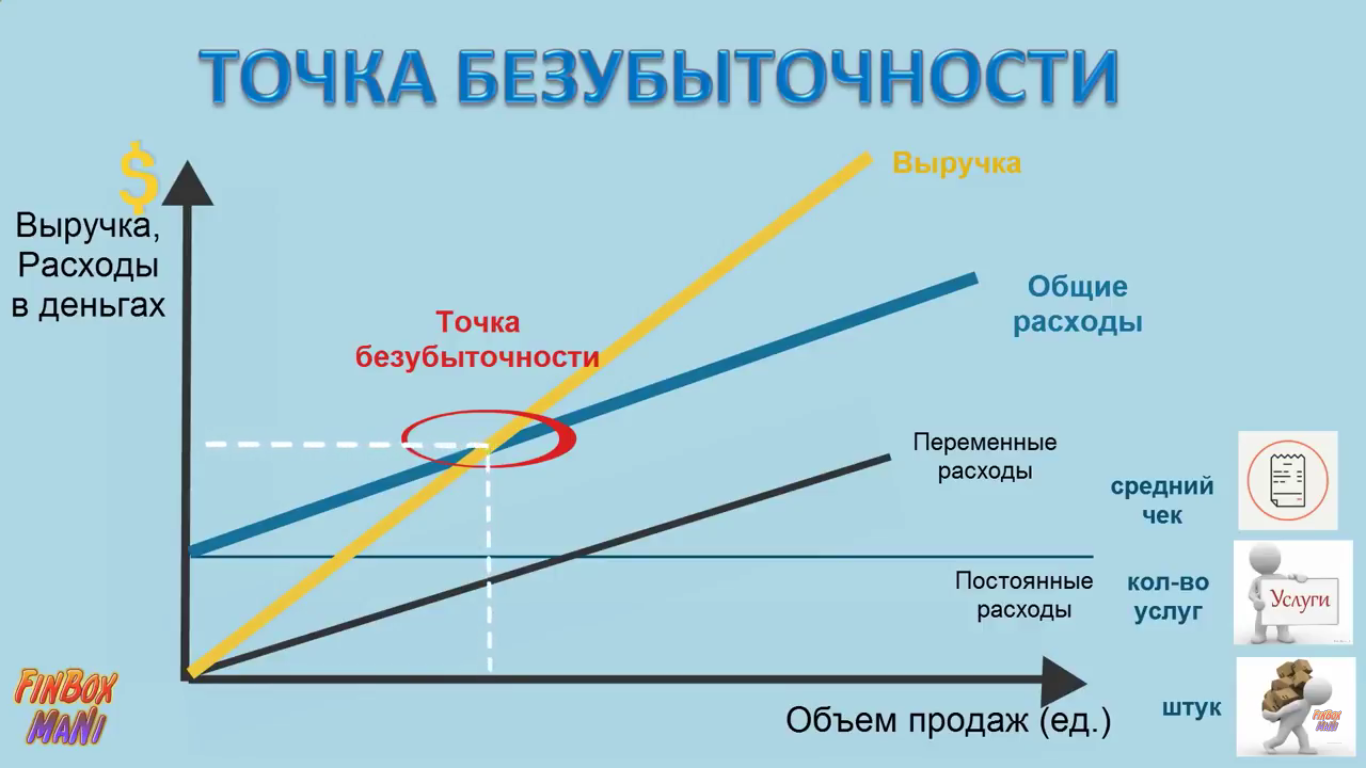 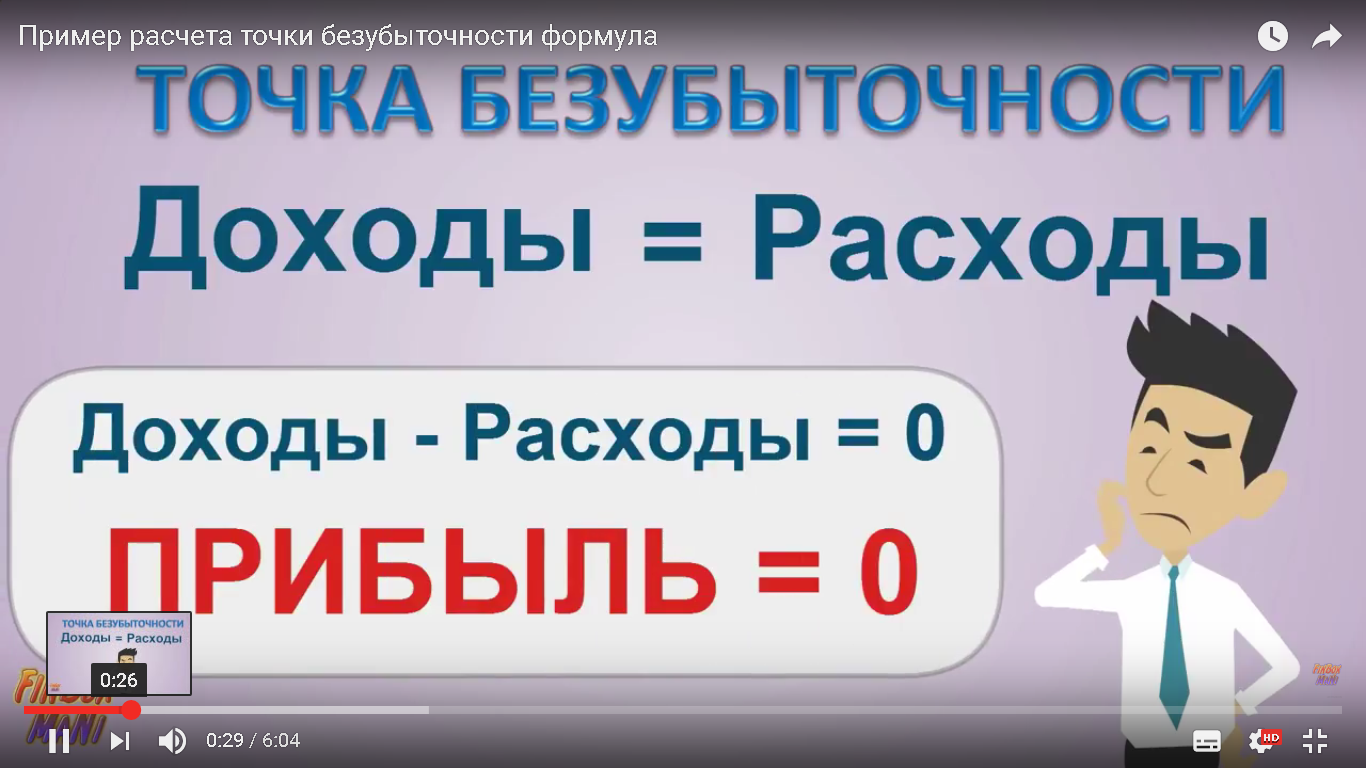 Базовая формула порога рентабельности по физическому объёму
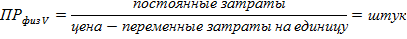 Сила воздействия операционного рычага
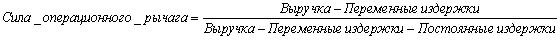 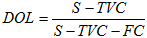 СВОР = Валовая маржа/Прибыль
Эффект операционного (производственного ) рычага -  любое изменение выручки от реализации порождает еще большее изменение прибыли.
[Speaker Notes: Эффект производственного (операционного) рычага выражается в том, что любое изменение выручки от реализации порождает еще большее изменение прибыли.]
Расходы инвестиционного характера
Затраты на производство  и реализацию продукцию
Расходы социального характера
Внутренние
Чистая прибыль
Амортизационные отчисления
Мобилизация резервов
Внешние
Заемные
Привлеченные
Бюджетные
Источники финансирования расходов
ИСТОЧНИКИ ФИНАНСИРОВАНИЯ РАСХОДОВ
Чистая 
прибыль
предприятия
Выручка от реализации продукции
Чистая прибыль
предприятия
Система показателей рентабельности
Рентабельность активов предприятия 
ROA = (ЧП/Активы)*100%
Рентабельность собственного капитала 
ROE = (ЧП/СК) *100%
Рентабельность продаж (реализации) 
ROS = (ЧП/Продажи) *100%
Рентабельность инвестиций     
ROI = (ЧП/Инвестиции) *100%
Спасибо за внимание!